Leadership:  Pass It On
Robert Baird
Alex Breen
James Quisenberry
Chuck Thompson
March 15, 2011
Pre-Presentation Administrivia
Copyright Robert Baird, Alex Breen, James Quisenberry, Chuck Thompson, 2011. This work is the intellectual property of the authors. Permission is granted for this material to be shared for non-commercial, educational purposes, provided that this copyright statement appears on the reproduced materials and notice is given that the copying is by permission of the author. To disseminate otherwise or to republish requires written permission from the authors.
Preparing, Comparing, Sharing
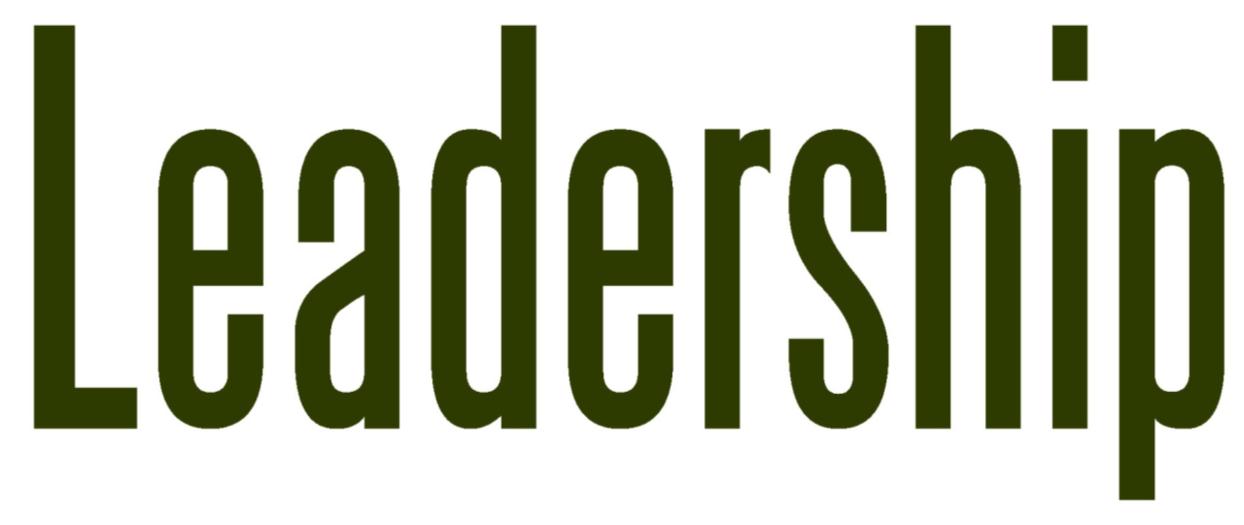 [Speaker Notes: Describe a time when you observed good (or bad) leadership.
Pair up, introduce yourselves, and take turns comparing your definitions.  We’ll only take two minutes for this.
Voluntell your definitions]
Starting Point
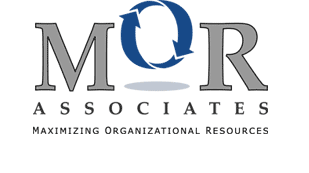 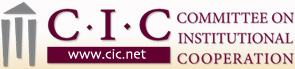 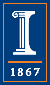 [Speaker Notes: http://www.cic.net/Home/Projects/Technology/ProfDevelopment/ITLeaders.aspx
http://www.cic.net/
http://morassociates.com/

“In an effort to better prepare leaders for 21st century challenges within their respective IT organizations as well as higher education in general, the CIC Chief Information Officers (CIOs) instituted the Information Technology Leaders Program (ITLP) in the spring of 2007. Since that time, more than 100 IT staff from CIC universities are ITLP graduates.”]
Spreading the Word
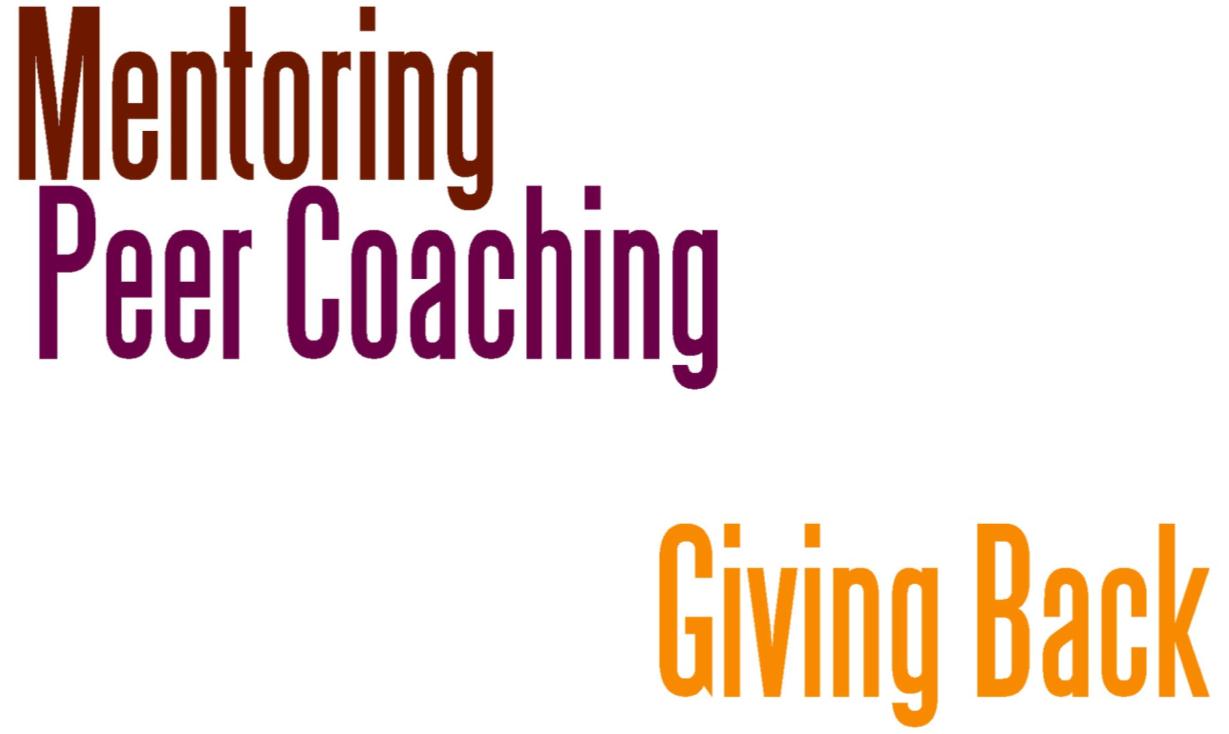 Participants
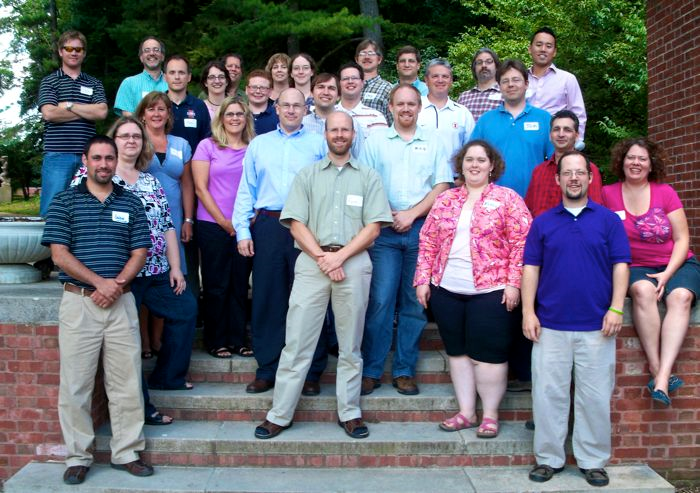 Participant Units
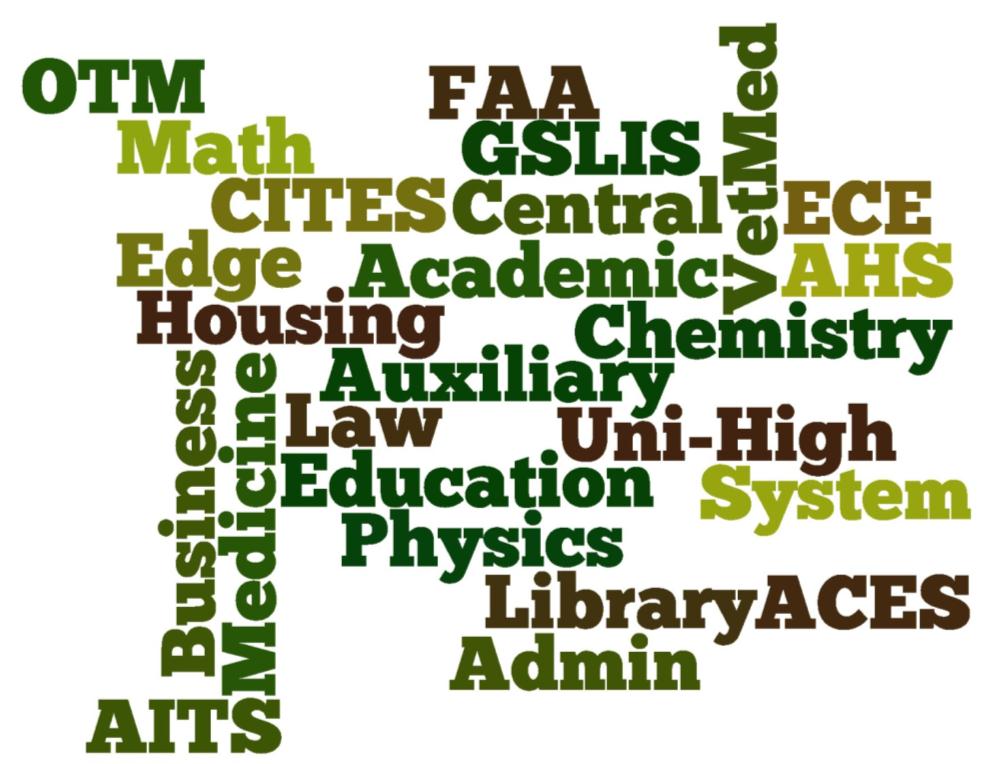 Topics
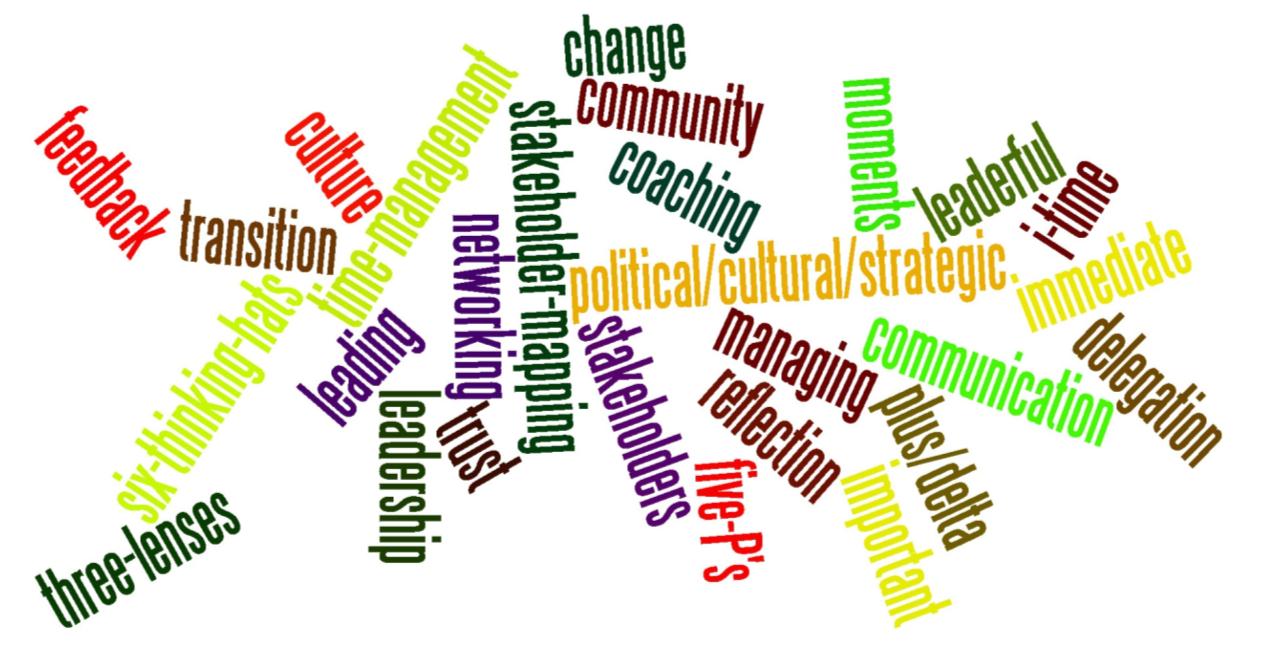 Topics (But Wait)
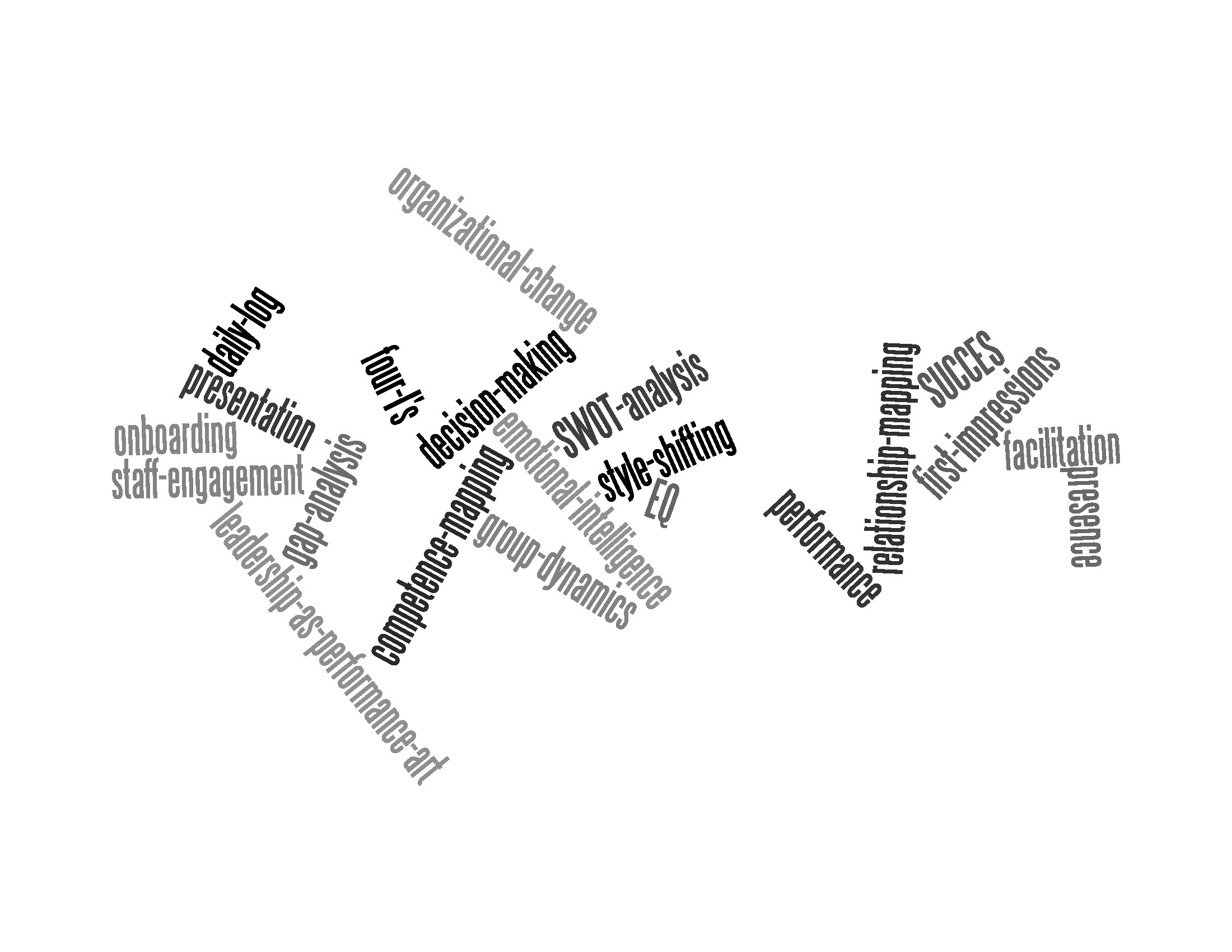 Location, Location, Location
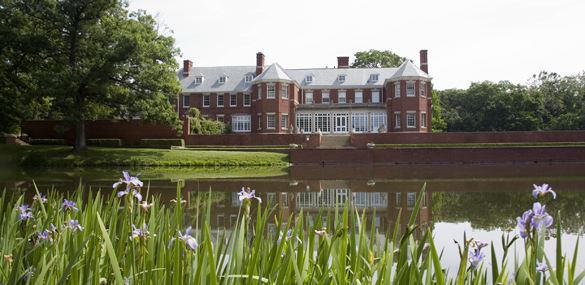 [Speaker Notes: It is important to get away from campus.  Do not make it easy to run back to work.]
Workshop Format
Coaching
Major Topic Sessions
Reflection (I-Time)
Leadership Moments
Networking Time
Plus/Delta
Projects
Coaching
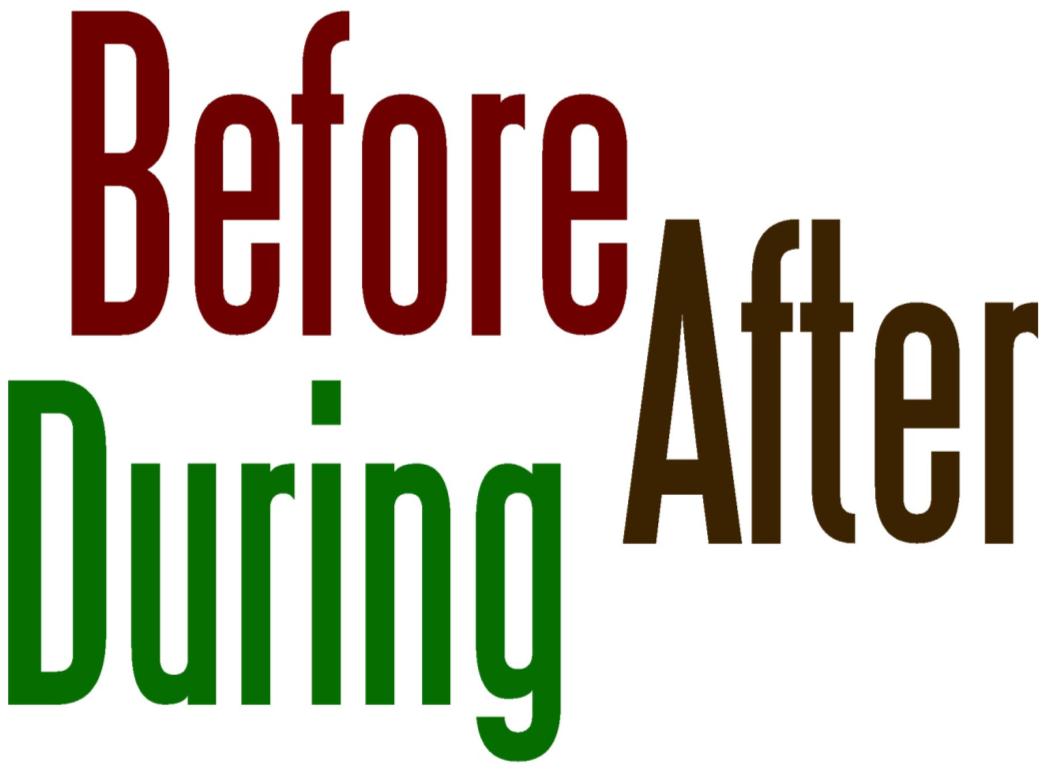 [Speaker Notes: Coaching can (and should) be done even without the rest of the program.
Thanks to all of our coaches.]
Major Topic Session Format
Engagement
Presentation
Discussion
Engagement
Exercises
Breakouts
Engagement
Engagement
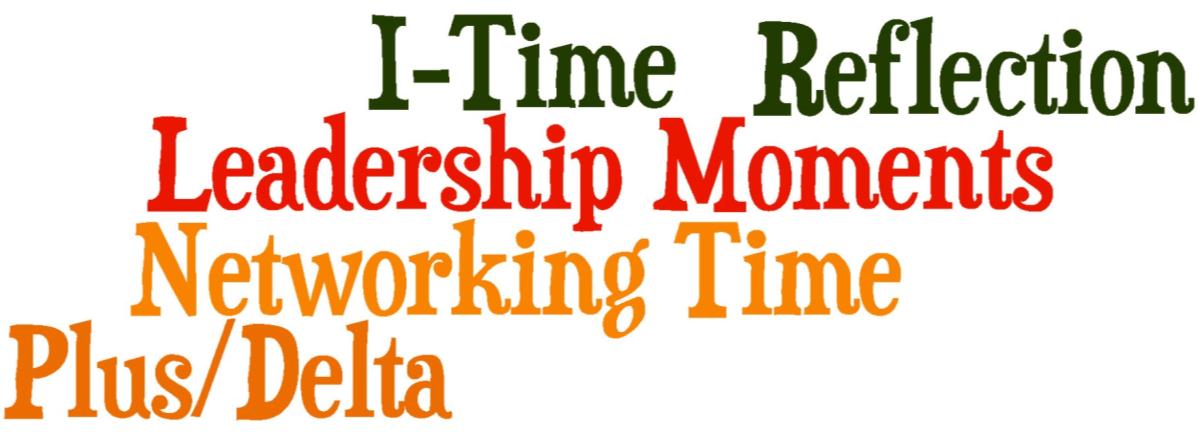 Projects
Presentation to Council of Deans
In-Between Session Work
Required Networking
Outside Comfort Zone
Use Skills Learned
Facilitator Learning
[Speaker Notes: Project idea inspired by final exercise of 2007 EDUCAUSE Leadership Program.]
Workshop Feedback
Networking opportunities
“Not just lectures”
Immediately usable toolkit
New perspectives beyond leadership
Endorsed by Council of Academic CIOs
Over 1/3 of participants assisting for 2011
Discuss
What interests you?

What do you want more details about?

What ideas for improvement came to mind?
Plus/Delta
Plus
participants do the workshop
participants help facilitate later sessions
have group have goals wanting to change and coaches work to help accomplish
graduation requirements
Delta
need more wireless mics
graduation requirements
[Speaker Notes: What did you like about the presentation?
What would you change about the presentation?

NOTE:  This slide was completed during the session.]
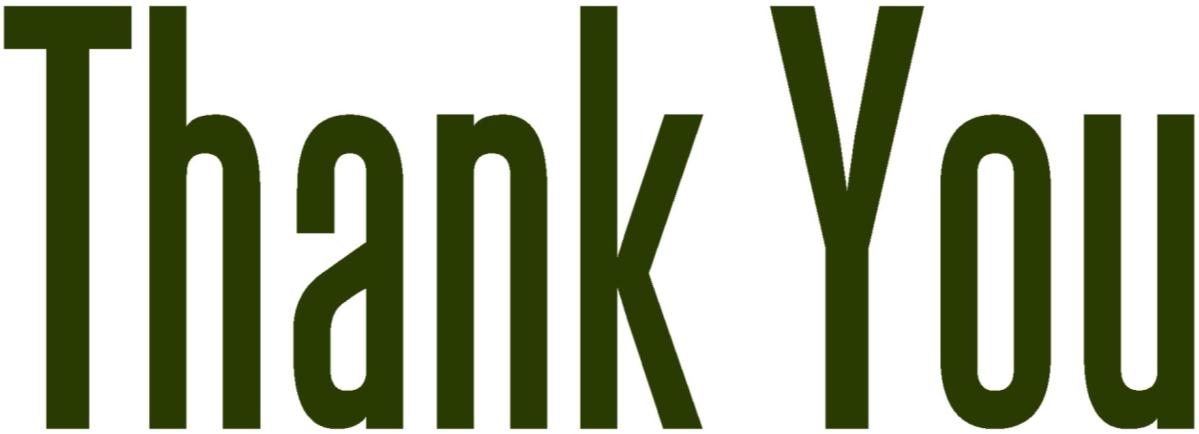